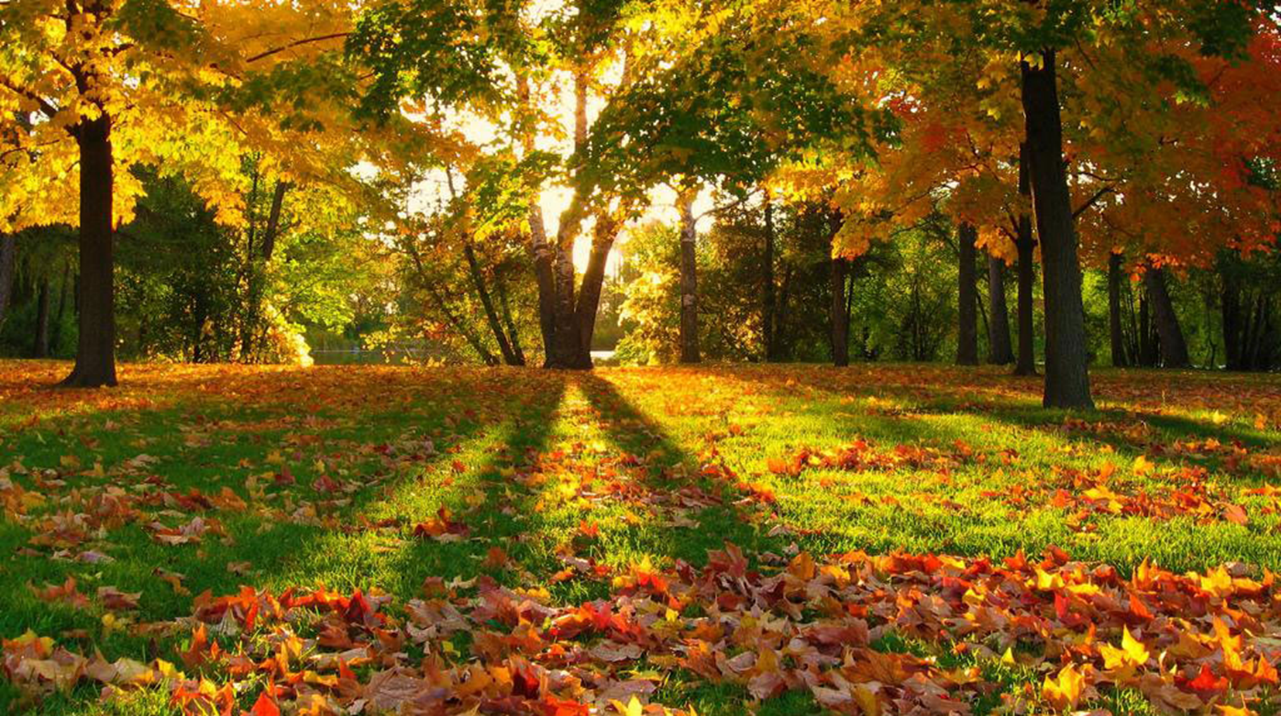 Осенний бал
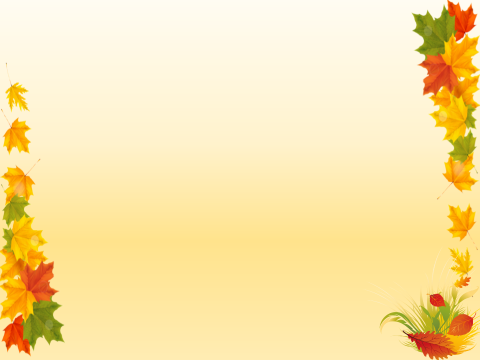 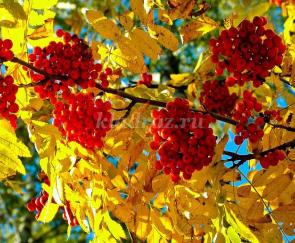 Команда
Рябинки
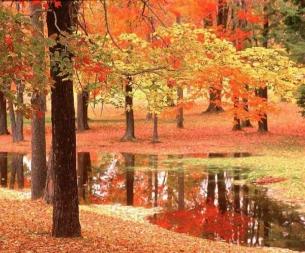 Команда
Октябрь
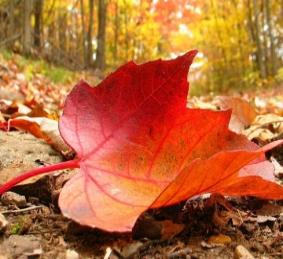 Команда
Листопад
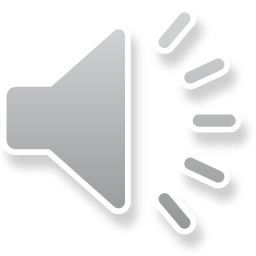 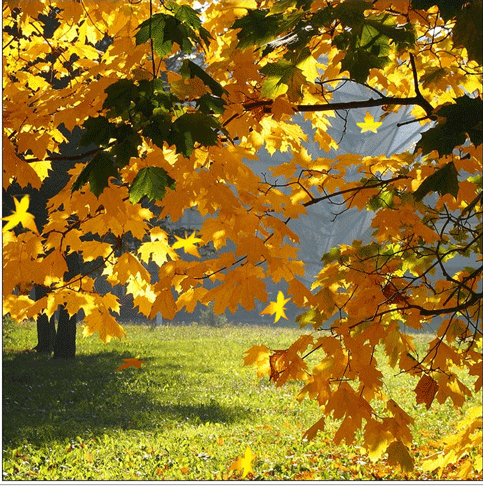 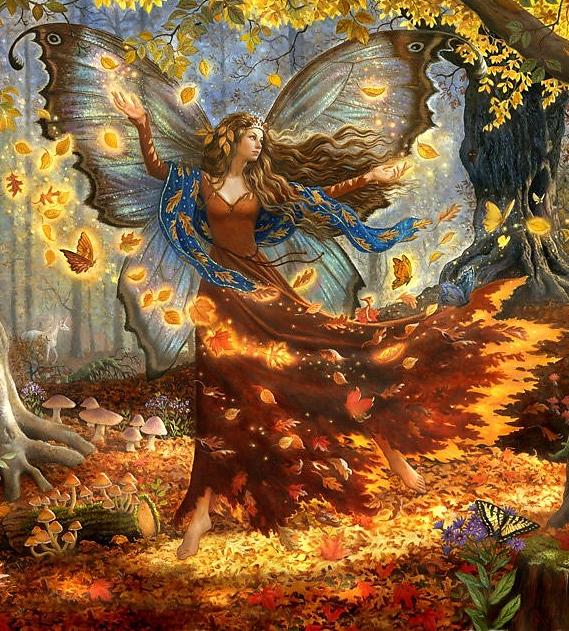 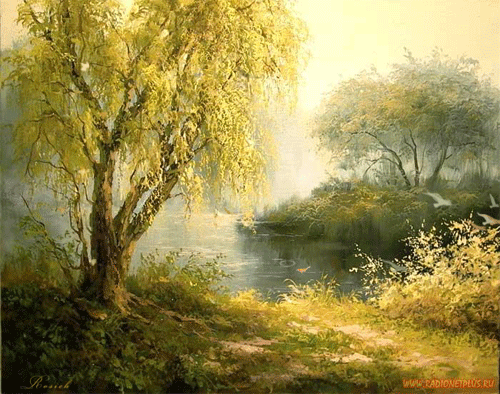 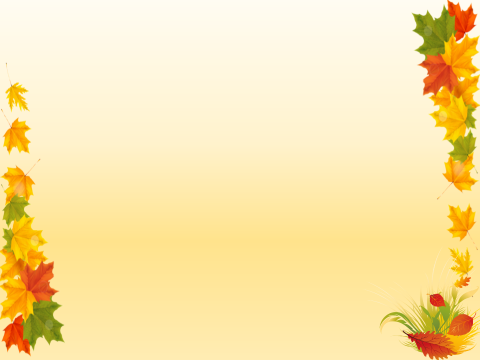 «Составь слово»
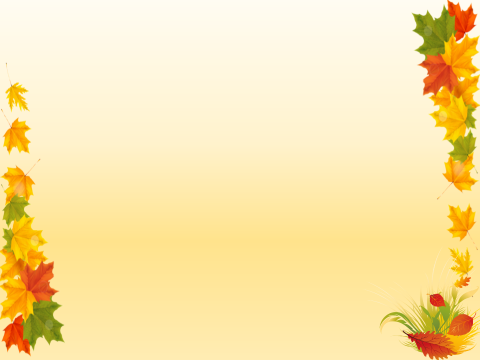 Пришла без красок и без кисти и перекрасила все листья
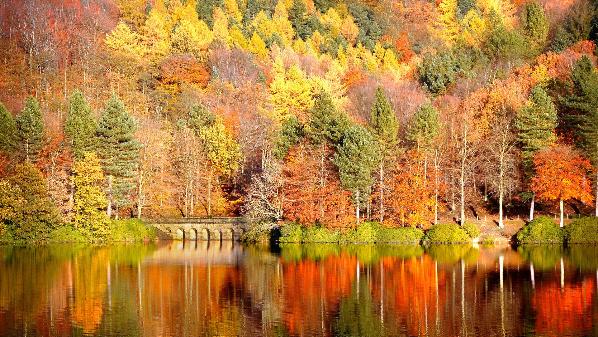 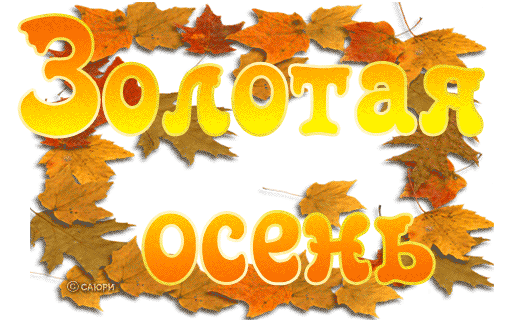 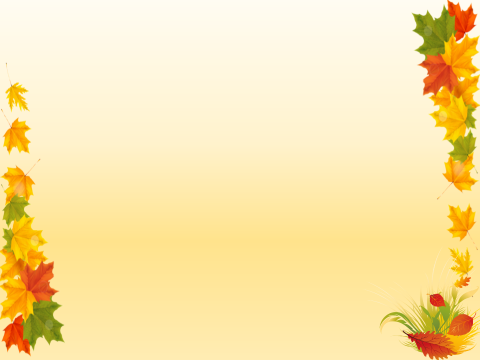 Сам видит и не слышит,
 ходит, бродит, рыщет, свищет
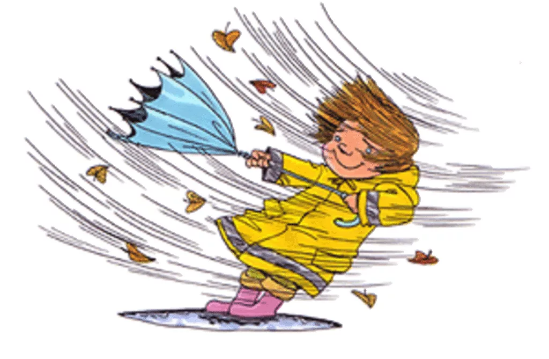 Ветер
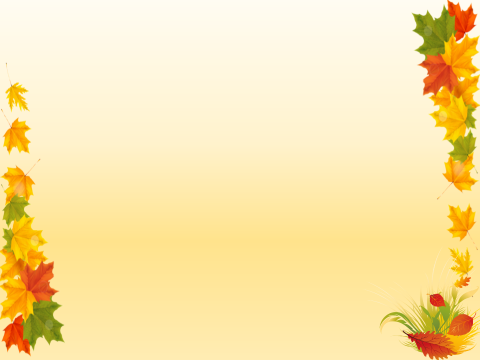 Сидит – зеленеет, 
падает – желтеет, 
лежит – чернеет.
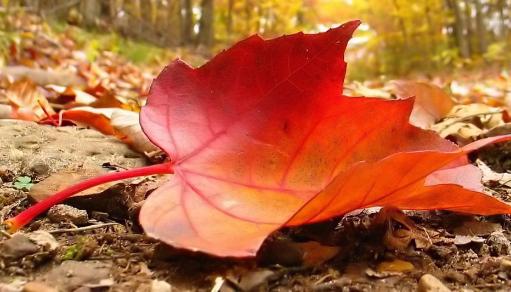 ЛИСТ
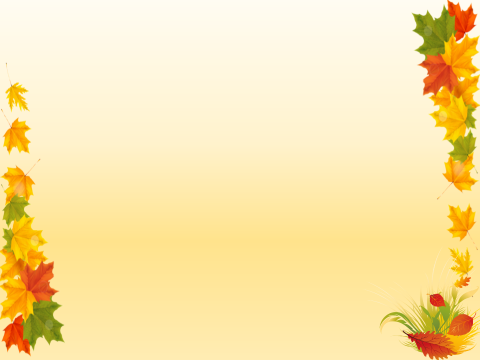 Очень дружные сестрички, 
ходят в рыженьких беретах. 
Осень в лес приносят летом
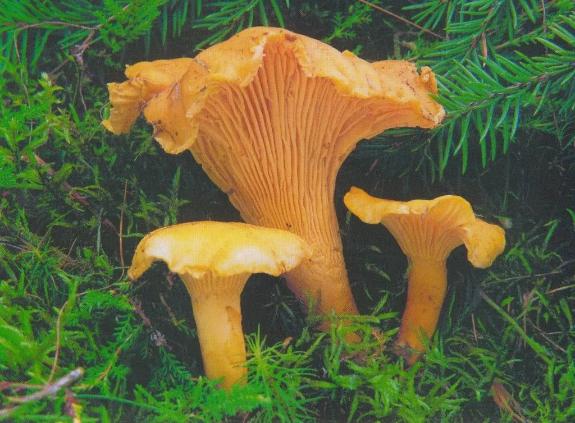 ЛИСИЧКИ
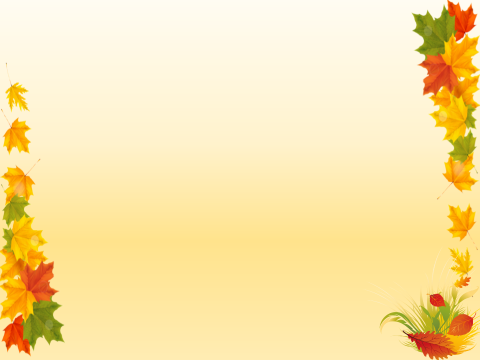 Меня просят и ждут, 
а приду – прячутся
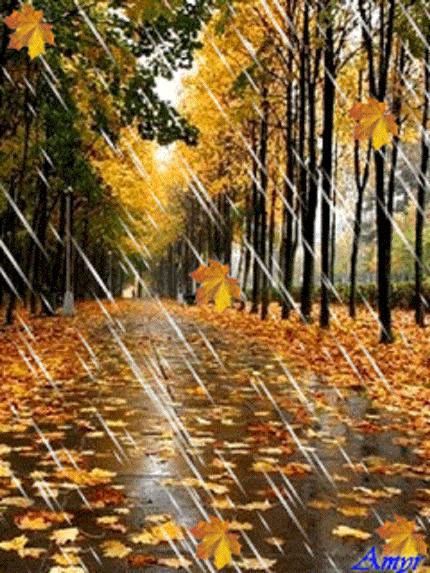 дождь
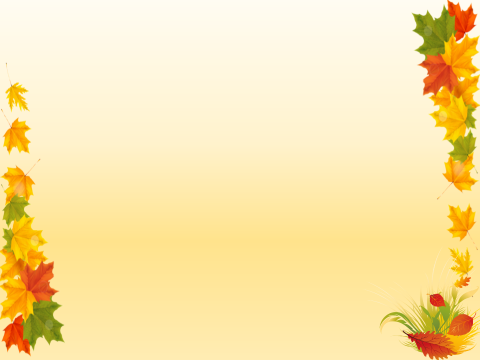 Под землею птица гнездо
 свила и яиц нанесла
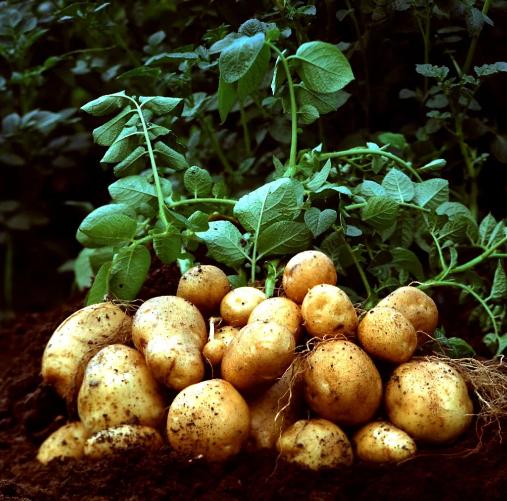 КАРТОФЕЛЬ
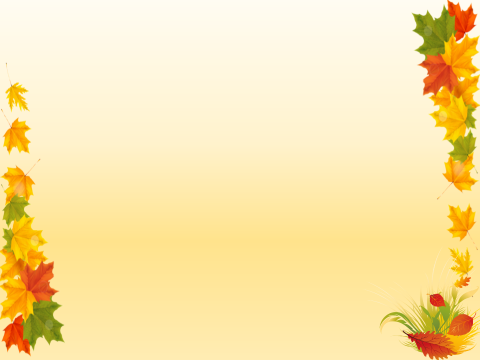 Есть шапка, но без головы, 
есть нога, но без обуви
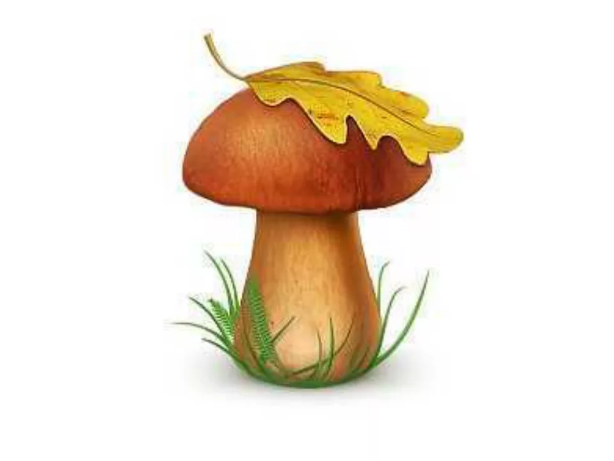 ГРИБ
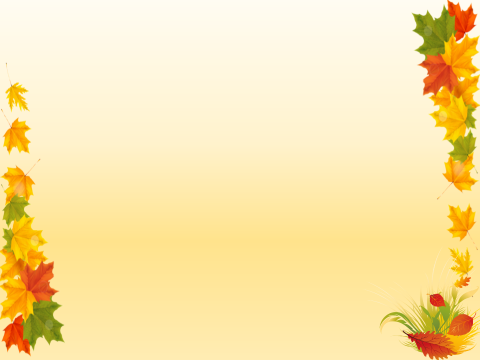 «Составь слово»
«ДОЖДЬ»
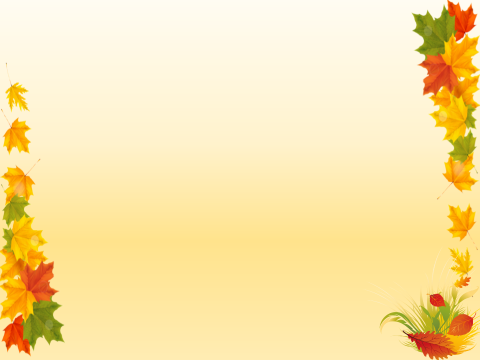 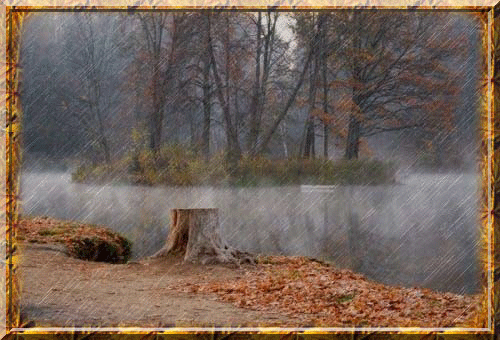 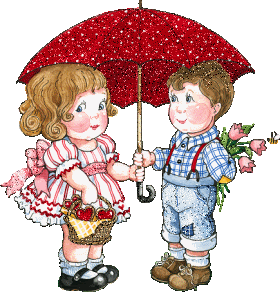 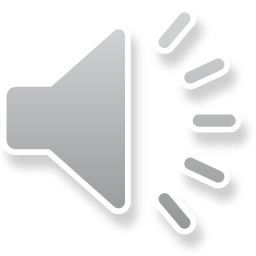 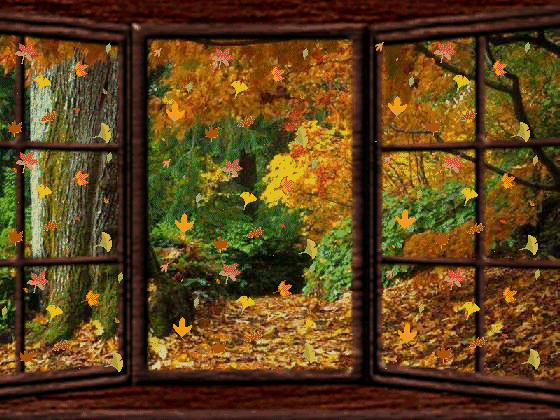 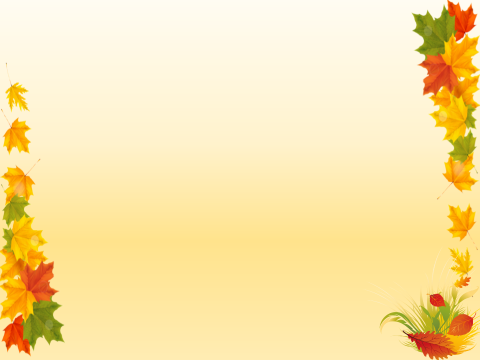 «Оживи 
                   картинку»
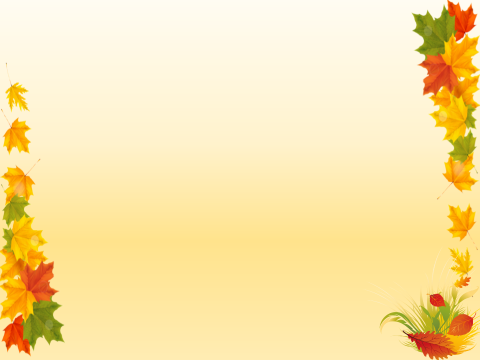 «Что в мешке?»
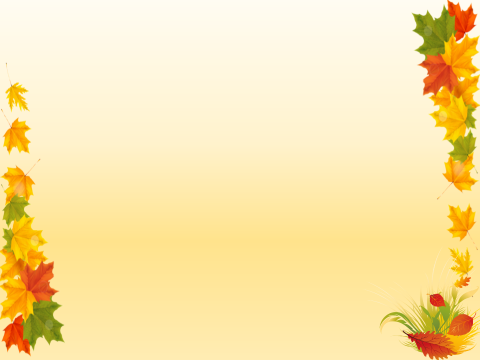 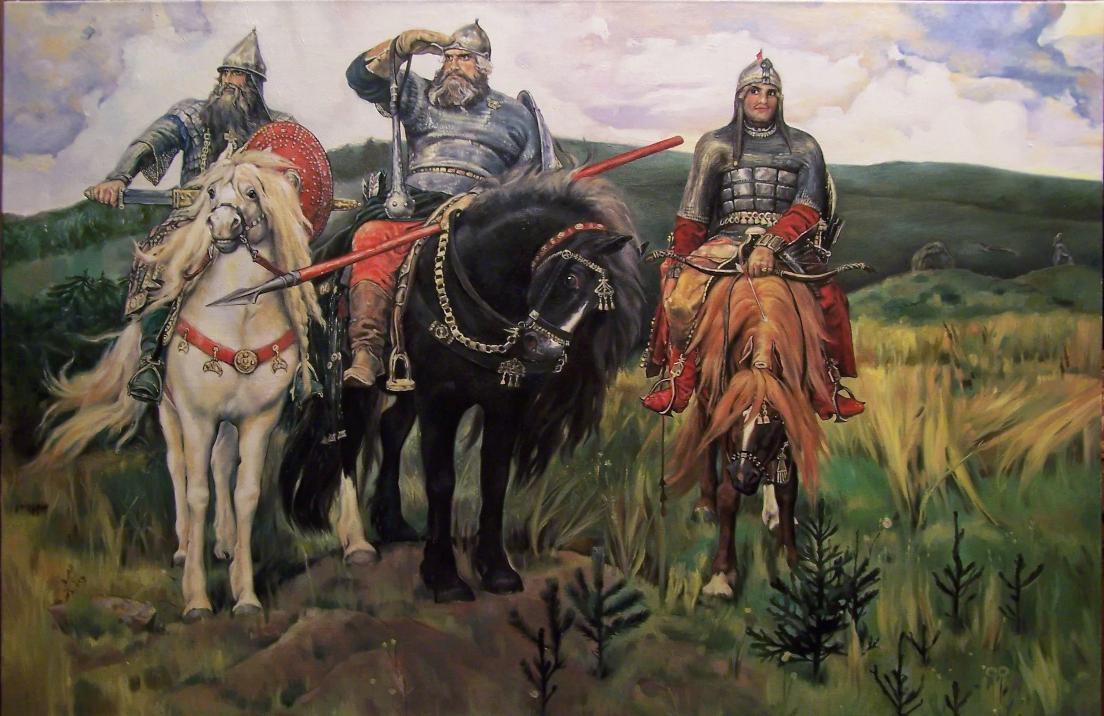 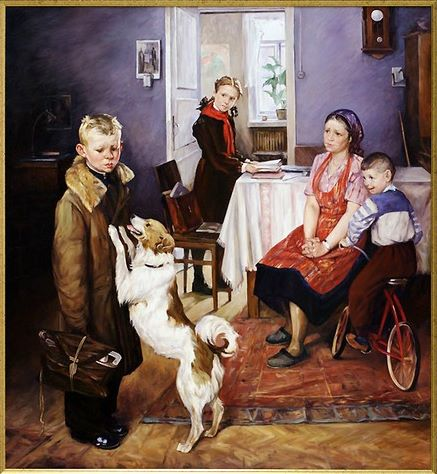 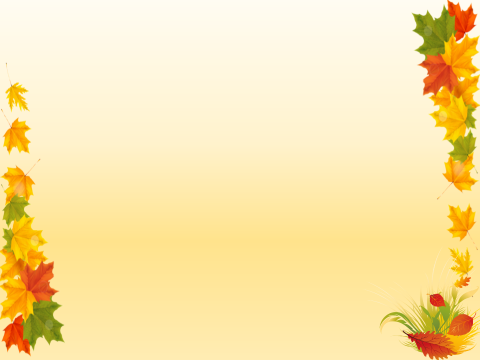 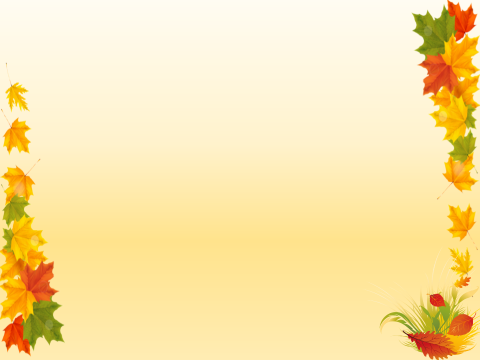 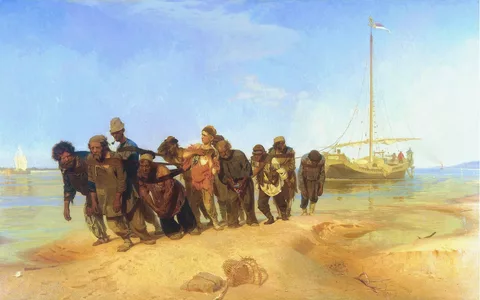 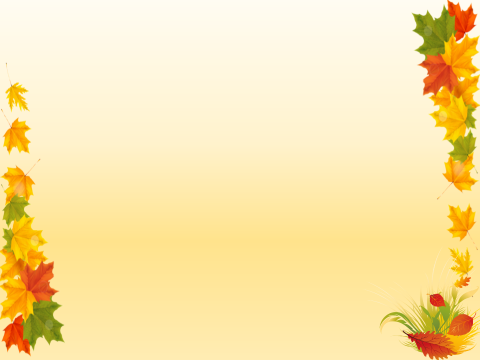 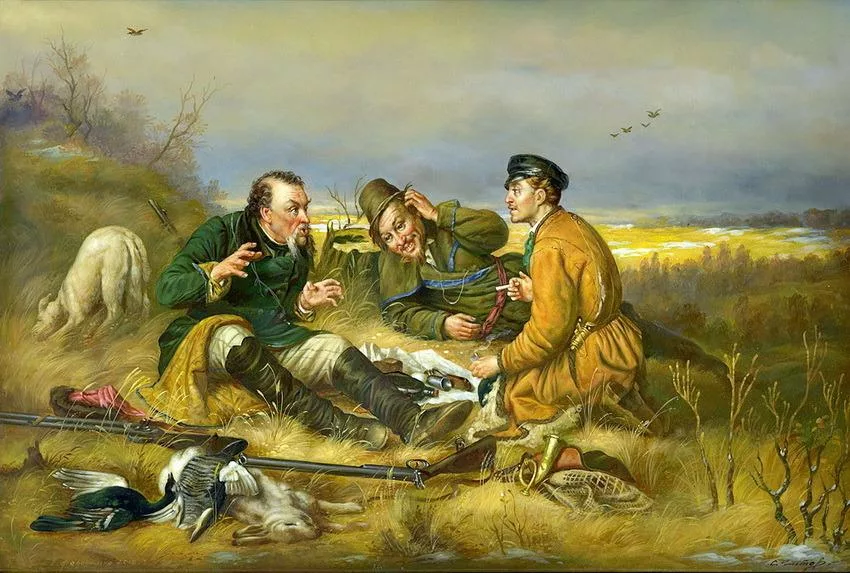 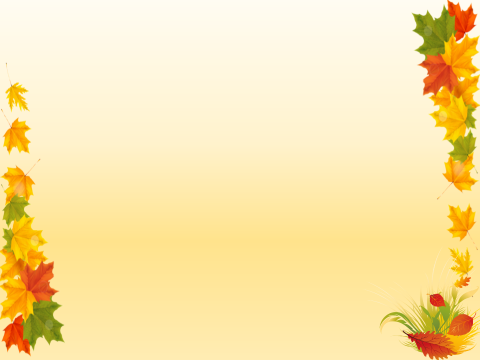 «Оживи 
                   картинку»
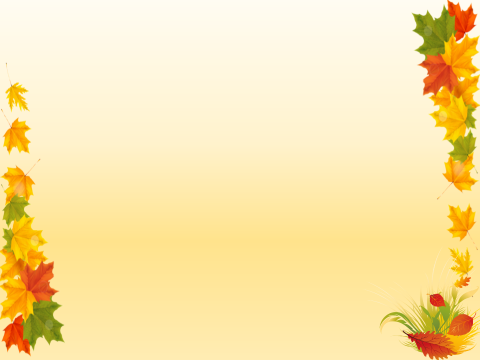 «Образ прекрасной
 дамы»
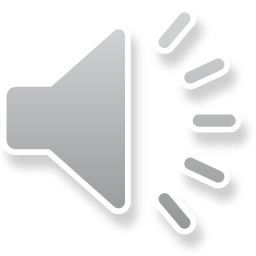 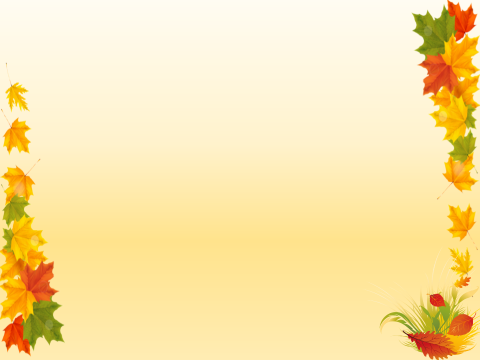 «Засели шар»
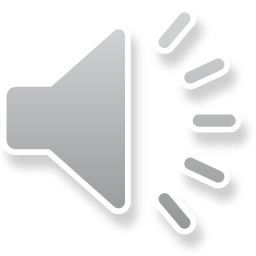 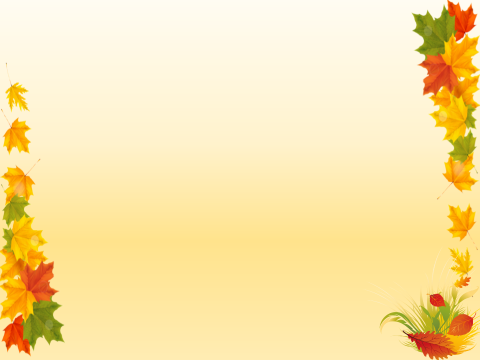 «Образ прекрасной
 дамы»
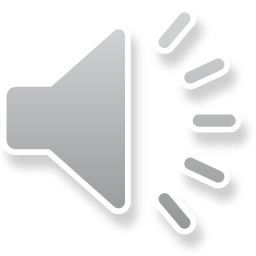 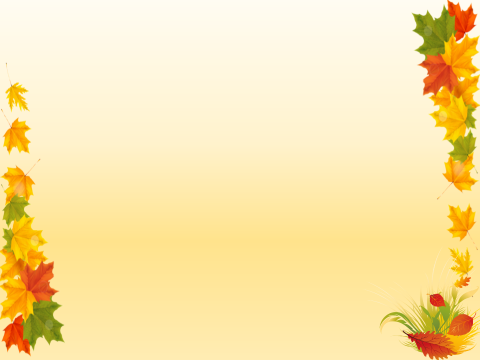 «Клен ты мой 
опавший»
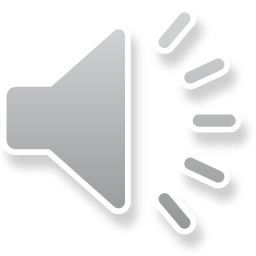 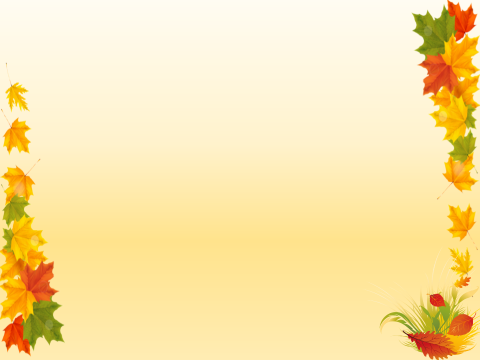 «Веселый танец»
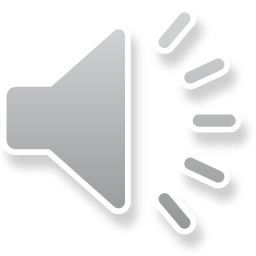 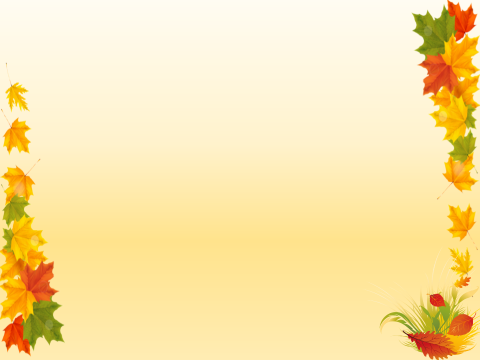 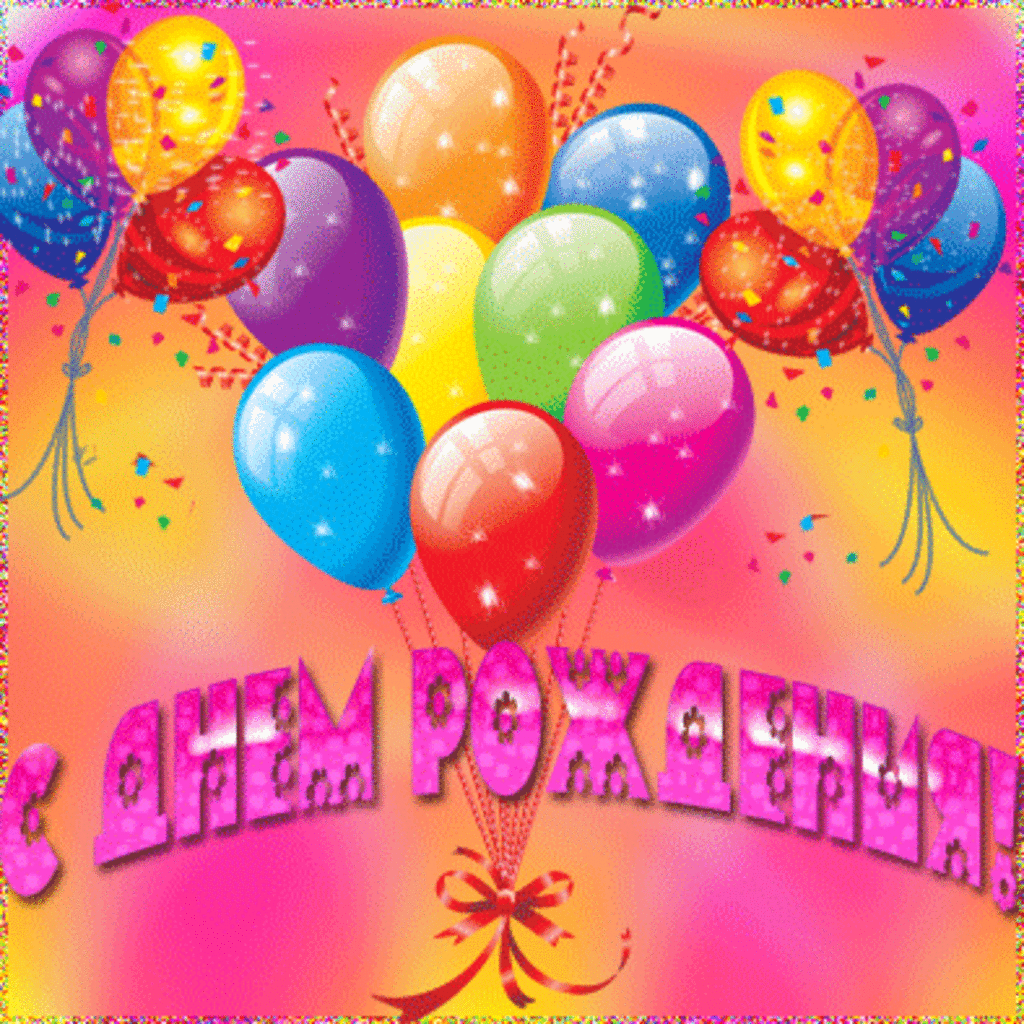 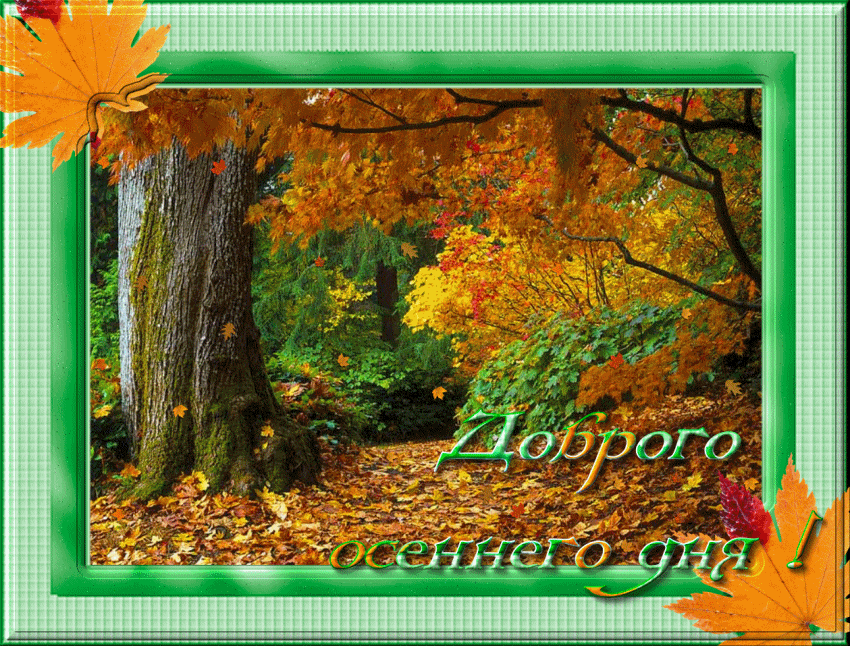